Functions & Scope
C++ Lecture 4
Adam Kohl
Motivation
2
Putting all our code in main is NOT feasible

We need to separate out code instead of putting EVERYTHING in one place (Modular)
We need to make things more organized and easily referenceable (Maintainable)
We need to make scope changes to prevent cluttered memory
🗣️ Lecture Goals ✅
Functions
Program scope
Program stack*
* If we get to it
Functions
A function is a group of statements that together perform a task.
You have already come across at least one ⬇️
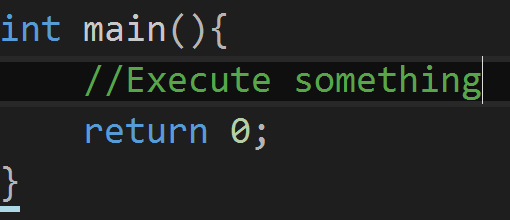 Anatomy of a Function
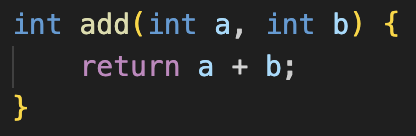 Return Value
What will come out of the function
Function Name
Unique identifier
Input parameters
What YOU put in the function
Return Keyword
End of the function!
🫵🏽 Code Etiquette (Functions)
6
If you repeat code  use functions!
Always use function names that represent what the function does (use verbs!!!!)
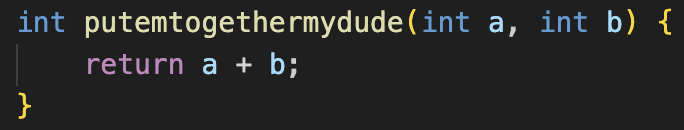 Bad 👎
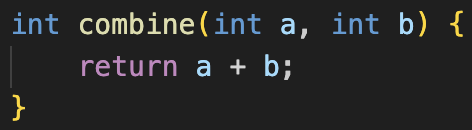 Ok 😐
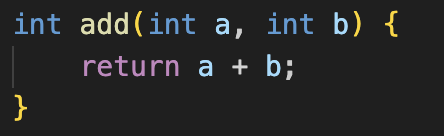 Great! 🥳
🤏 Mini Task ✏️
7
Go to https://github.com/iastate/VRAC_REU_Programming 
Under challenges/ read customCalculator 📖
Make a new project and code 👨‍💻
Functions and arrays
8
Passing an array to a function
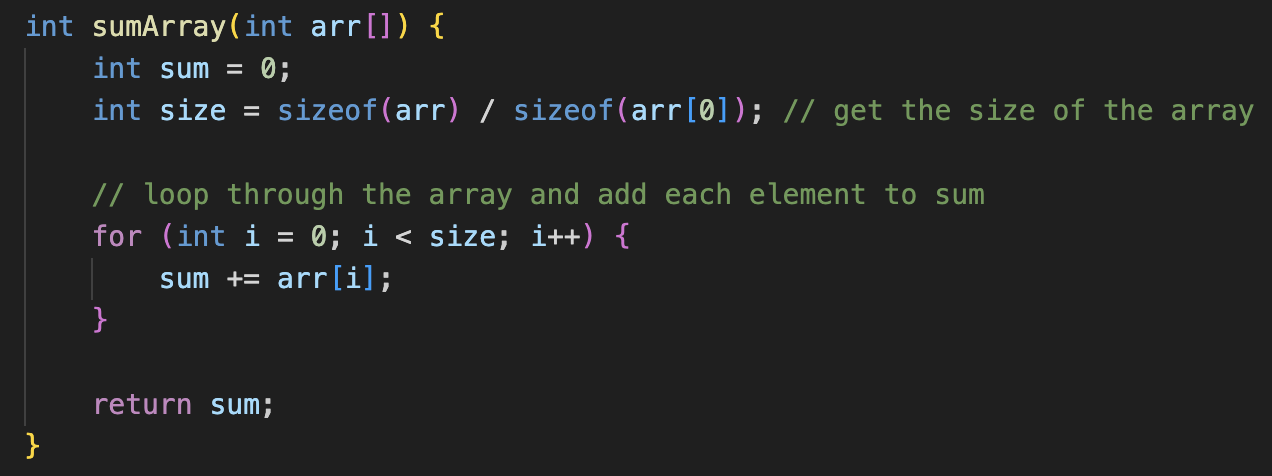 Function defaults
9
Sometimes you want the arguments for your functions to have default values
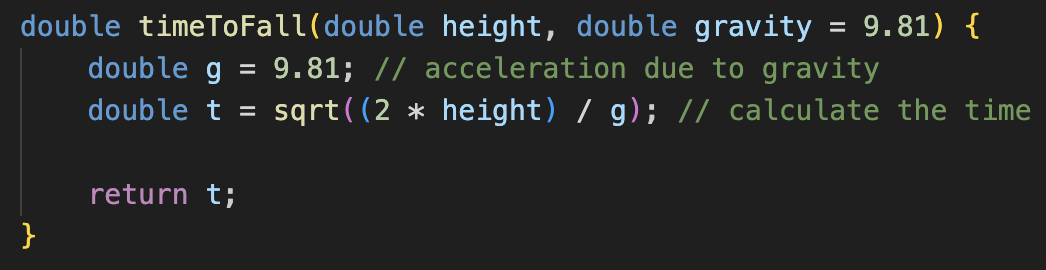 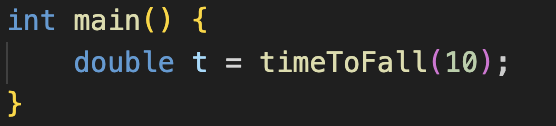 🤏 Mini Task ✏️
10
Go to https://github.com/iastate/VRAC_REU_Programming 
Under challenges/ read arrayValidation.md 📖
Make a new project and code 👨‍💻
Scope Examples 💻
11
Where you create variables determines their accessibility and lifetime

			Local Variables: Variables defined between ‘{’ and ‘}’. They 
												 cannot be accessed outside the braces.

			Global Variables: Declared outside all functions and blocks. 
													 They can be accessed anytime during 
													 the lifetime of the program
How does any program run?
12
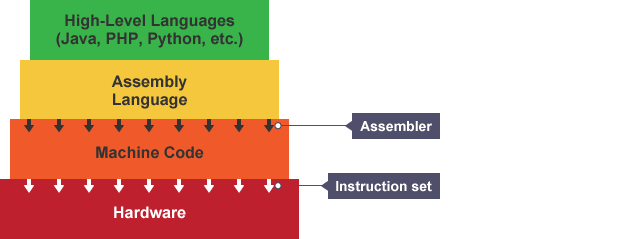 Program Stack
13
A dynamic structure in memory where variables are stored and accessed during the runtime of your programs.
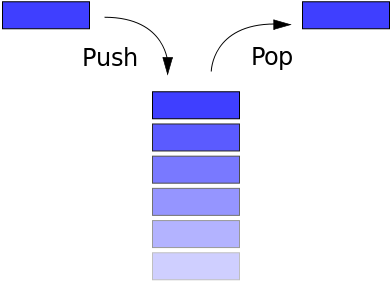 🤏 Mini Task ✏️
14
Choose a previous Mini Task or Assignment
Use the debugger to step through the program. Watch how the variables and program stack change.
15
Questions?
📝 Assignment
Go to https://github.com/iastate/VRAC_REU_Programming 
Under challenges/ read arrayValidation2.md 📖
Make a new project and code 👨‍💻